Retraso en el momento de la IATF  en vaquillonas que no manifiestan celo, tratadas con progestágeno y estradiol  

Butler1, H. Butler1, E. Etcheverry1, J. F. Pagani1, R. Alberio2, A. Garcia-Guerra3

1Sincrovac SRL, 2Fac. Cs. Agrarias UNMP 3Department of Animal Sciences, The Ohio State University, Columbus, OH, USA
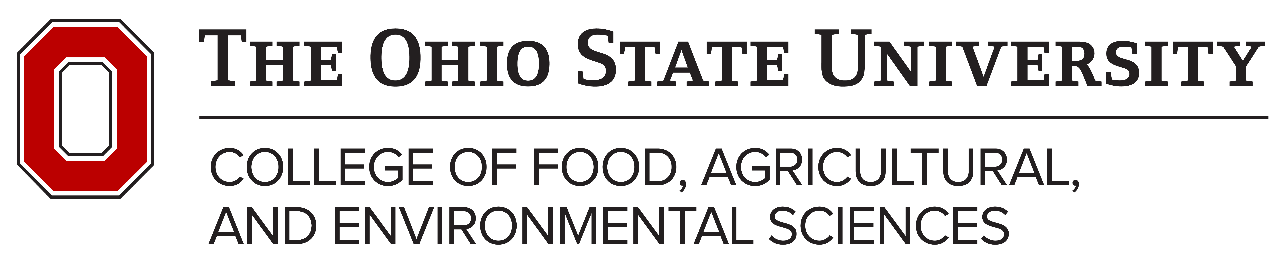 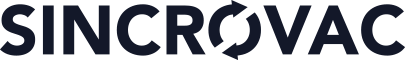 INTRODUCCIÓN
RESULTADOS
Los protocolos para IATF que usan cipionato de estradiol (CPE) como inductor de la ovulación al momento del retiro de los dispositivos, presentan una mayor dispersión de la ovulación que aquellos que utilizaban benzoato de estradiol o GnRH. Asimismo, entre un 50 y 10% de los animales no presentan celo a las 60 h de haber retirado los dispositivos.
Figura 3: Porcentaje de preñez a los 38 días en función de la manifestación de celo y momento de la IATF
X
OBJETIVO
X
Determinar el efecto del horario de inseminación sobre el porcentaje de preñez a la IATF en vaquillonas que no manifestaron celo tratadas con un protocolo clásico utilizando cipionato de estradiol como inductor de la ovulación.
MATERIALES
Vaquillonas Angus (n=620) fueron clasificadas en base al grado de desarrollo reproductivo (GDR) según escala de Anderson modificada (donde 1 es infantil y 4 púber). 

Las vaquillonas aptas (GDR ≥ 2) fueron tratadas según se muestra más abajo y asignadas para ser IATF a las 49 o 55 h de haber retirados los dispositivos. 

El celo se determinó por medio de parches Fasco AP  al momento de la IATF.

La preñez fue determinada a los 38 días por ecografía y se confirmó continuidad gestacional a por tacto transrectal a los 111 días.
Los datos fueron analizados mediante regresión logística utilizando el procedimiento GLIMMIX (SAS 9.4).
(314)
(305)
(195)
(206)
(119)
(99)
A,B/X,Y Indcan diferencias significativas (P<0,05)
Figura 4: Pérdidas gestacionales entre 38 y 111 días en función de la manifestación de celo y momento de la IATF.
A
X
A
X
0,5mg CPE
A
Celo Si
A
49 h
Fasco AP
Celo No
DIB 0,5 g
Celo Si
Día 0
8
55 h
Celo No
2mg BE
PGF
A,B/X,Y Indican diferencias significativas (P<0,05)
Figura 5: Porcentaje de preñez por IA a los 111 días en función de la manifestación de celo y momento de la IATF
RESULTADOS
Celo P=0,10
Horario P=0,91
Interaccion P=0,19
Figura 1: Manifestación de celo al momento de la IATF según GDR.
A
AB
X
X
A
A
p>0,05
A
(12)
(113)
(495)
A,B Indican diferencias significativas (P<0,05)
Conclusiones
A,B Indican diferencias significativas (P<0,05)
Las vaquillonas que mostraron celo a la IATF se preñaron significativamente más (P<0,001).

Hubo una tendencia a un mayor porcentaje de preñez al D38 y D111 en aquellas inseminadas PM que para las inseminadas AM, principalmente en aquellas que manifestaron celo.

El retraso de 6 h en el momento de inseminación en vaquillonas de 24 meses que no manifiestan celo no conlleva un aumento en los porcentajes de preñez.
Figura 2: Porcentaje de preñez a la IATF según GDR.
Agradecimientos
Al personal del establecimiento La Florida de Establecimientos La Negra SA. por prestar los animales y su colaboración para el trabajo de manga.
A Fasco AP por aportar los parches para la lectura de celo. 
International Research Award, Office of International Programs in Agriculture, The Ohio State University.
A,B Indican diferencias significativas (P<0,05)